SEJARAH PEMIKIRAN EKONOMI II
TIM PENGAJAR :
Dr. Ir. Aceng Hidayat, MT
Ir. Ujang Sehabudin
Rizal Bahtiar, SPi, Msi
Kastana Sapanli, SPi, MSi
KONSEP NILAI TENTANG BARANG
David Ricardo berusaha menemukan nilai komoditas secara objektif berdasarkan nilai kerja. Pencarian nilai objektif ini telah menimbulkan paradok “permata air” namun sangat berpengaruh dalam pemikiran ekonomi saat itu.
Jean Baptiste Say membantah pandangan David Ricardo dan mengatakan bahwa nilai barang ditentukan secara subjektif oleh konsumen berdasarkan atas manfaatnya (utility). Ini merupakan cikal bakal teori utilitas marginal yang ditemukan belakangan oleh ekonom neo klasik
PERIODE MURAM PEMIKIRAN EKONOMI ADAM SMITH
Optimisme pemikiran Adam Smith bahwa kesejahteraan individu bisa tercapai melalui perdagangan bebas dan kebebasan individu untuk berusaha mengalami tantangan besar.
Tantangan ini berasal dari lahirnya pemikiran mengenai keterbatasan sumberdaya alam untuk memenuhi kebutuhan manusia yang jumlahnya terus bertambah. Tekanan pada sumberdaya alam yang terbatas akan menyebabkan populasi manusia berada hidup pada garis subsisten.
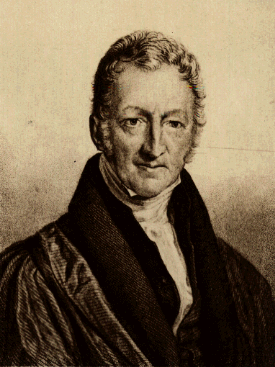 Disampaikan oleh Thomas Robert Malthus
Lahir di Inggris pada tahun 1766.
Alumni Cambridge University bidang matematika dan bahasa (menguasai lima bahasa)
Pernah menjadi pendeta, namun keluar karena menikah dan memiliki pemikiran yang bertentangan dengan keyakinan banyak orang saat itu
Tesis utama Malthus: kekuatan populasi mampu mengalahkan kekuatan bumi untuk memenuhi kebutuhan manusia
Namun, Malthus menentang upaya pembatasan kelahiran dg menggunakan alat kontrasepsi
Malthus juga menentang upaya pengentasan kemiskinan
Upaya pengentasan kemiskinan dianggapnya dapat meningkatkan kesejahteraan yang berakibat pada peningkatan populasi
Karya tulisnya “Essay on population” terbit pada tahun 1798
DUA HUKUM ALAM MALTHUS
Populasi cenderung bertambah menurut deret ukur: 1, 2, 4, 8, 16........
Produksi makanan (sumberdaya alam) cenderung bertambah menurut deret hitung (secara aritmetika) (1, 2, 3, 4, 5...dst)
Level Subsisten
SDA
Populasi
Waktu
Menguji Hukum Malthus Pertama
Saat ini penduduk dunia 6 miliar, pada masa Malthus 200 tahun silam hanya sekitar 1 miliar
Di negara maju dalam 50 tahun terakhir laju pertumbuhan populasi menurun dari rata-rata 2,8 ke 1,9, mendekati deret hitung. Di negara berkembang laju populasi menurun dari 6,2 menjadi 3,9.
Fakta ini mematahkan tesis Malthus, populasi akan bertambah sejalan dengan peningkatan kesejahteraan.
Menguji Hukum Malthus kedua
Apa betul laju penambahan sumber daya alam lebih lambat dibandingkan dengan laju pertambahan populasi manusia?
Bukankah hewan (sapi, kambing, babi, ayam, rusa dll yang umumnya dimakan manusia) jauh lebih produktif daripada manusia?
Bahkan laju pertumbuhan dan reproduksi tanaman (jagung, gandung, padi, ubi, dll) lebih cepat daripada laju pertambahan populasi hewan apalagi manusia.
Malthus mengabaikan kemampuan teknologi pertaniann, temuan sumberdaya alam baru dan sumberdaya pengganti
Sejak ditemukan traktor, pupuk, mesin pemanen, rekayasa genetia, teknologi reproduksi, teknologi irigasi, produksi makanan naik sangat dramatis.
Tragedy of the Commons = tragedi kebersamaan
Judul artikel yang ditulis Prof Garet Hardin pada tahun 1968
Pemanfaatan sumberdayan alam bersama (the commons) cenderung berlebihan pada saat berada pada regime pengelolaan terbuka (open access). Pemanfaatan berlebihan tersebut dianggap sebagai tragedi kebersamaan
Ini merupakan warning bahwa sekalipun manusia memiliki kemampuan teknologi, pemanfaatan berlebihan SDA akan membawa pada tragedi
Kritik Karl Marx terhadap Pemikiran Ekonomi Klasik
Nilai barang berdasarkan nilai kerja telah membuahkan kritik Ilmuwan Jerman Karl Marx yang telah melahirkan teori ekonomi Markisme. Menurut Marx, teori nilai kerja merupakan bukti kapitalisme merupakan sistem ekonomi yang mengeksploitasi kaum buruh. Harga barang harus merupakan nilai kerja rata-rata yang diperlukan untuk memproduksi barang tersebut. Jika pembuatan sepasang sepatu rata-rata membutuhkan 8 jam, maka harga sepatu tersebut harus 8 jam x Rp .../per jam. Jika harga jual melebihi nilai kerja rata-rata tersebut, siapa yang berhak atas kelebihannya? Ekonomi kapitalis menganggap kelebihan tersebut (nilai surplus) merupakan hak pemilik modal. Marx menganggapnya hak kaum buruh. Marx menuduh kapitalis mengeksploitasi kaum buruh.
Manifesto Komunis Karl Marx
Mendukung/membenarkan teori nilai kerja tapi menggunakannya untuk menyerang sistem ekonomi kapitalis yang ia anggap menuntungkan kaum kapitalis dan pemilik lahan. Margin keuntungan yang dikumpulkan oleh kaum pemilik modal dianggap sebagai perampasan atas hak-hak kaum buruh
Penghapusan pemilikan tanah pribadi
Pajak pendapatan yang progressif
Penghapusan semua hak warisan
Penyitaan properti emigran dan pemberontak
Sentralisasi kredit ditangan negara dengan menggunakan bank nasional dengan modal negara dan monopoli ekslusif
Manifesto..............
Perluasan pabrik-pabrik dan alat produksi milik negara
Menanami tanah-tanah yang menganggur
Meningkatkan kesuburan tanah
Kewajiban yang setara bagi semua pekerja
Pembentukan tentara industri khususnya bagi pertanian
Kombinasi agrikultur dan manufaktur
Penghapusan bertahap perbedaan kota dan desa dengan distribusi yang lebih seimbang ke seluruh penduduk negeri
Pendidikan gratis untuk semua anak di sekolah publik, 
Penghapusan tenaga kerja anak-anak dipabrik
PERBEDAAN INTI MERKANTILISME DAN KLASIK
STAGNASI EKONOMI KLASIK
Teori Nilai benda subjektif berdasarkan nlai kerja dari David Ricardo, Maltus dan Marx dianggap final dan menjadi konsep nilai pada awal perkembangan ekonomi klasik walaupun masih menyisakan permasalahan
Tidak ada teori yang menjelaskan distribusi kekayaan (resources) antara buruh, pemilik modal, dan pemilik lahan.
Stagnasi ini telah memicu lahirnya ekonomi Marxian dimana negara harus memainkan peran sentral dalam distribusi ekonomi
John Stuart Mill menganggap teori nilai sudah final/sempurna sehingga tidak perlu lagi pembahasan
TEORI UTILITAS MARGINAL
Siapa aktor besar yang berperan dalam pengembangan teori ini?
William Stanley Jevon 1835 – 1882 dari Inggris
Leon Walras 1843 – 1910 dari Prancis
Carl Menger 1840 – 1921 dari Austria
Ketiga orang ini memadukan teori laissez fairenya Adam Smith dengan teori nilai marginal. Aliran ini dinamakan neoklasik yang menggantikan teori nilai kerja David Ricardo
Prinsip Teori Marginal
Nilai barang ditentukan oleh konsumen berdasarkan atas nilai penggunaan subjektif yang dipengaruhi oleh preferensi. Dalam the Wealth of the nation, Adam Smith tidak mengaitkan antara nilai dan penggunaan
Permintaan selalu mendahului penawaran
Permintaan konsumen akhir menentukan menentukan arah kegiatan produksi
Nilai barang secara subjektif semakin berkurang dengan semakin banyaknya individu memiliki barang tersebut
Air bernilai rendah karena melimpah dan akan naik bila mengalami kelangkaan. Permata bernilai tinggi karena langka dan akan menurun bila persediannya melimpah
Law of Imputation
Input tergantung pada output
Supply (penawaran)/produksi ditentukan oleh permintaan produk akhir
Seandainya di dunia tidak ada perokok maka tidak akan ada produsen rokok, tidak akan ada permintaan terhadap tembakau
Petani tembakau akan mati, kebutuhan cengkeh dan bumbu rokok menurun
Teori utilitas Marginal dan Opportunity Cost
Harga atau nilai dari suatu barang didasarkan pada penggunaan marginal (selanjutnya) yang terbaik dari barang tersebut
Melahirkan istilah opportunity cost
Keuntungan yang hilang atau biaya yang dikeluarkan seseorang karena mengambil kesempatan lain
Whatever your choice, the consequence is a must
MAZHAB AUSTRIA
Nilai subjektif, utilitas marginal, opportunity cost digagas oleh Carl Menger
Dikembangkan dan dipopulerkan oleh Bohm Bawerk sehingga lahir Mazhab Austria
Mematahkan argumen Marx soal tuduhan kapitalis mengeksploitasi buruh
Argumennya: kapitalis menangguhkan pemanfaatan atas keuntungan dan mengambil resiko kerugian atas modal yang diinvestasikannya
MAZHAB CAMBRIDGE
Pemain Utama: Alfred Marshall
Mengkombinasikan teori nilai subjektif Ricardian dengan utilitas marginal, lahir konsep/kurva permintaan dan penawaran
Keduanya menentukan nilai/harga atas suatu komoditas
Kontribusi Marshall lainnya: biaya produksi, determinasi harga, teori prilaku konsumen dan produsen, elastisitas harga permintaan, penawaran, istilah surplus konsumen
Ilmu ekonomi menjadi sangat kuantitatif deduktif dan terpisah dari rumpun ilmu sosial lain (politik, sosiologi, antropologi, dan sejarah)
MEMATEMATIKAKAN INVISIBLE HAND
Invisible hand Adam Smith sejalan dengan konsep ekonomi kesejahteraan (Welfare Economics)
Membahas efiesiensi ekonomi, keadilan, pemborosan ekonomi, dan proses politik dalam ekonomi
Pemain Utama: Leon Walras, Prof Ekonomi dari Laussane University, Perancis.
Perdagangan yang melibatkan multipihak, multikomoditi dengan bebas dimana harga fleksible, dan barang dapat bergerak bebas akan mencapai kesetimbangan/ekuilibrum umum dimana penawaran sama dengan permintaan untuk semua komoditas. Walras membentuk persamaan matematik  (General Equilibrum Model)
OPTIMALITAS PARETO
Ekonomi dengan persaingan sempurna akan mencapai level keadilan ekonomi yang optimal. Upaya mengubah alokasi sumberdaya agar dapat membuat seseorang lebih baik pasti mengorbankan orang lain. Tidak ada kebijakan yang dapat memuaskan semua pihak.
Disampaikan oleh Vilfredo Pareto, keturunan Itali lahir di Prancis
PERKEMBANGAN ILMU EKONOMI DI AMERIKA
Tiga Ekonom Amerika pada akhir abad 19 dan awal abad 20
Henry George: mengkampanyekan pajak tinggi bagi lahan yang tidak produktif
John Bate Clark: menemukan cara bagaimana mendistribusikan kekayaan antara buruh kapitalis dan pemilik lahan melalui teori upah dan  teori produktifitas marginal
Artinya: jika buruh semakin produktif dan menguntungkan perusahaan maka upah buruh akan cenderung naik. Kalau tidak naik ia akan diambil perusahaan lain yang mau membayar lebih mahal selama ada persaingan dan kebebasan
PERBEDAAN INTI KLASIK DAN NEO KLASIK
KESAMAAN INTI KLASIK DAN NEO KLASIK
Mengusung kebebasan individu, laissez faire, perdagangan bebas
Menganggap manusia sebagai makhluk super rasional
Motif ekonomi sebagai satu-satunya pendorong manusia melakukan transaksi ekonomi
TERIMAKASIH